ЗАДАЧИ В СТИХАХ
Презентацию подготовила Боос Н.В., 
воспитатель 1 группы «Петушки», 
МБДОУ «Детский сад №45»
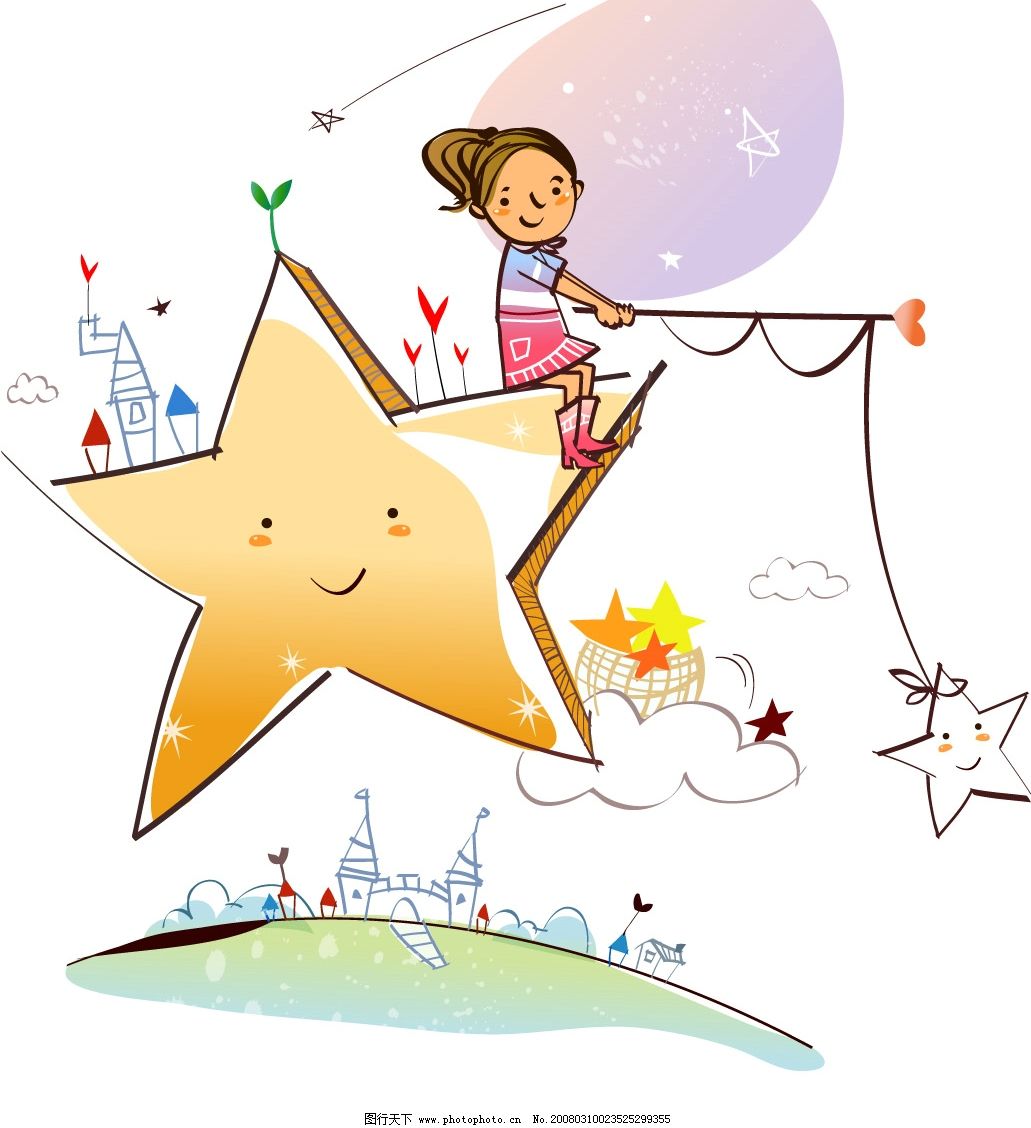 Расставил Андрюшка В два ряда игрушки. Рядом с мартышкой –Плюшевый мишка.Вместе с лисой –Зайка косой.Следом за ними –Ёж и лягушка.Сколько игрушекРасставил Андрюшка?
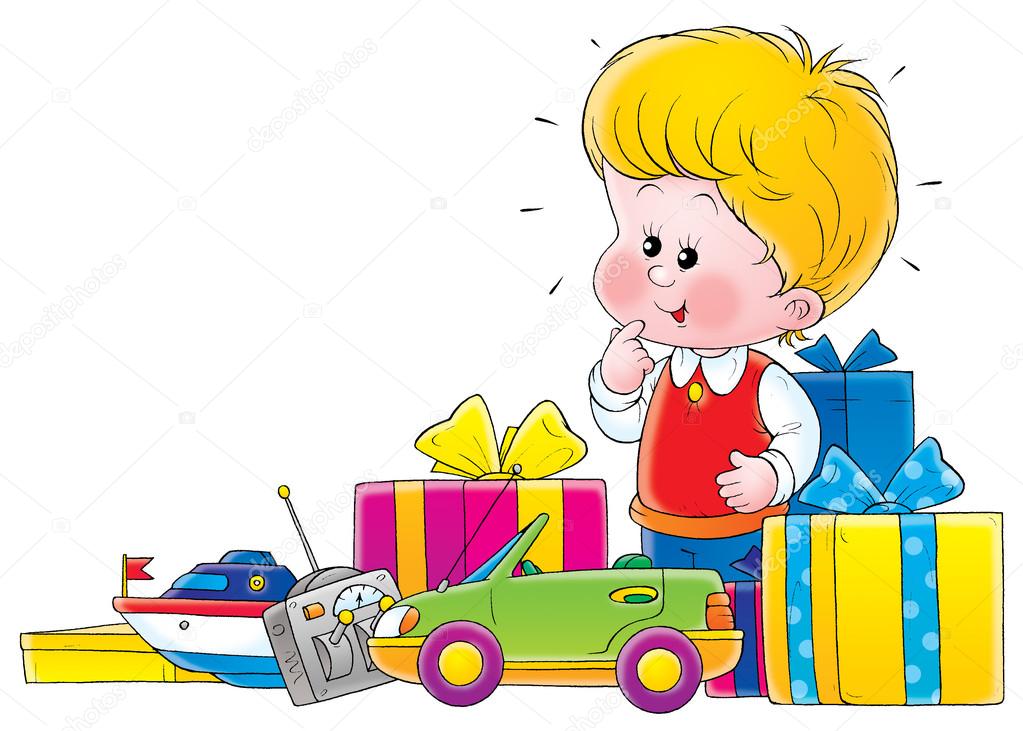 С неба звездочка упала, 
 В гости к детям забежала.
 Две кричат во след за ней: 
 «Не забудь своих друзей!» 
 Сколько ярких звезд пропало, 
 С неба звездного упало?
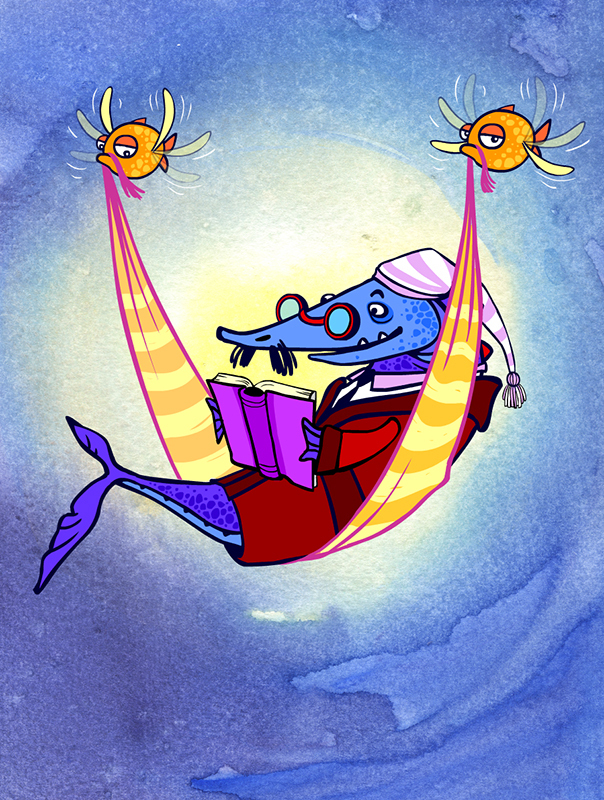 В рыбьем царстве к осетру
Приплывают по утру
Три молоденькие щучки,
Чтоб ему почистить щечки,
А четыре чебака
Моют брюхо и бока.
Посчитай-ка, детвора,
Сколько слуг у осетра?
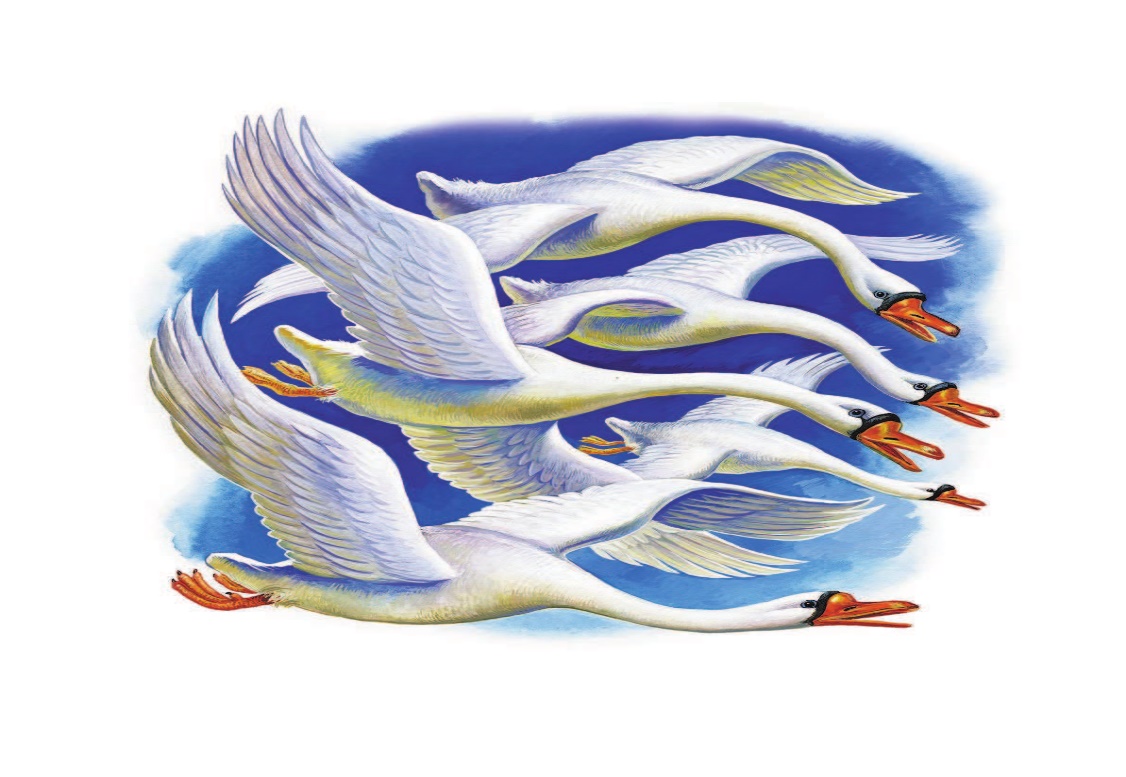 Семь гусей пустились в путь. 
 Два решили отдохнуть.
 Сколько их под облаками?
 Сосчитайте, дети, сами.
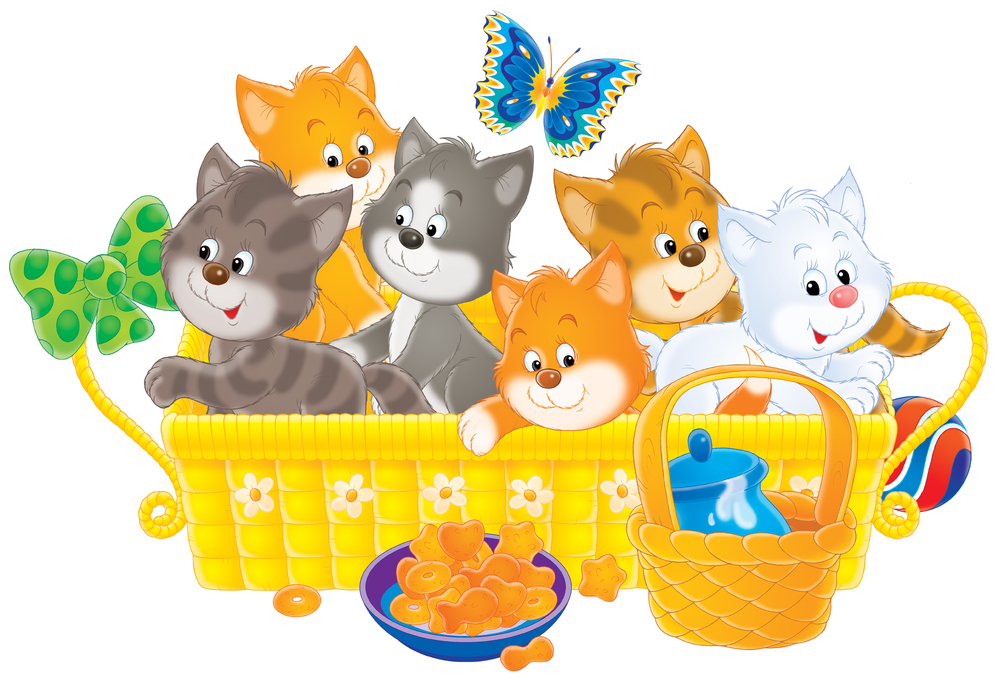 Шесть орешков мама-свинка
 Для детей несла в корзинке.
 Свинку ёжик повстречал
 И ещё четыре дал.
 Сколько орехов свинка
 Деткам принесла в корзинке?
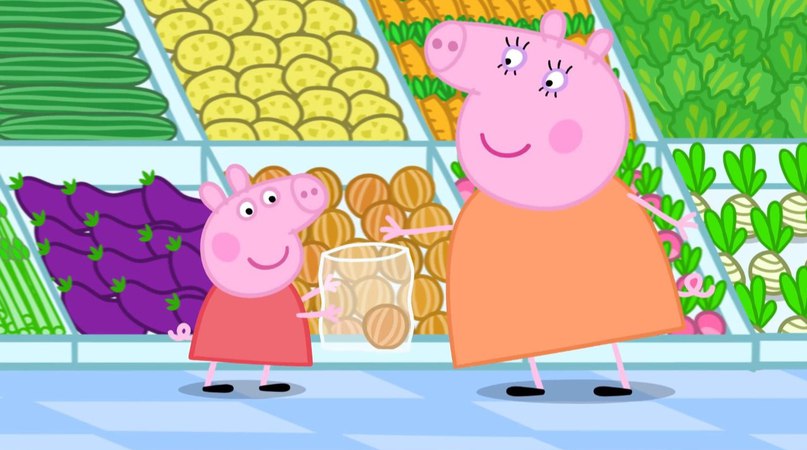 У нашей кошки пять котят, 
 В лукошке рядышком сидят. 
 А у соседской кошки - три! 
 Такие милые, смотри! 
 Помогите сосчитать, 
 Сколько будет три и пять?
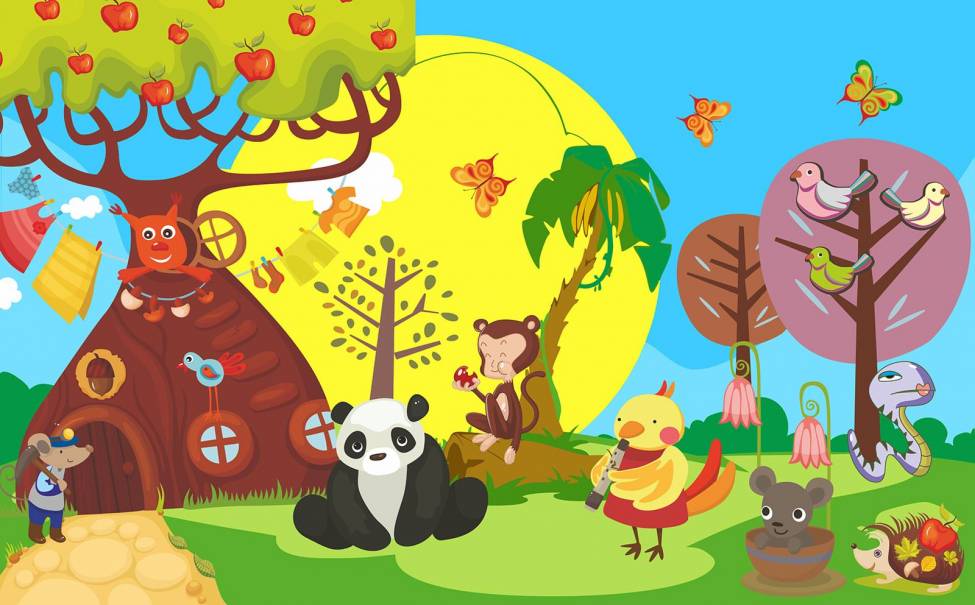 Три зайчонка, пять ежат 
 Ходят вместе в детский сад. 
 Посчитать мы вас попросим, 
 Сколько малышей в саду?
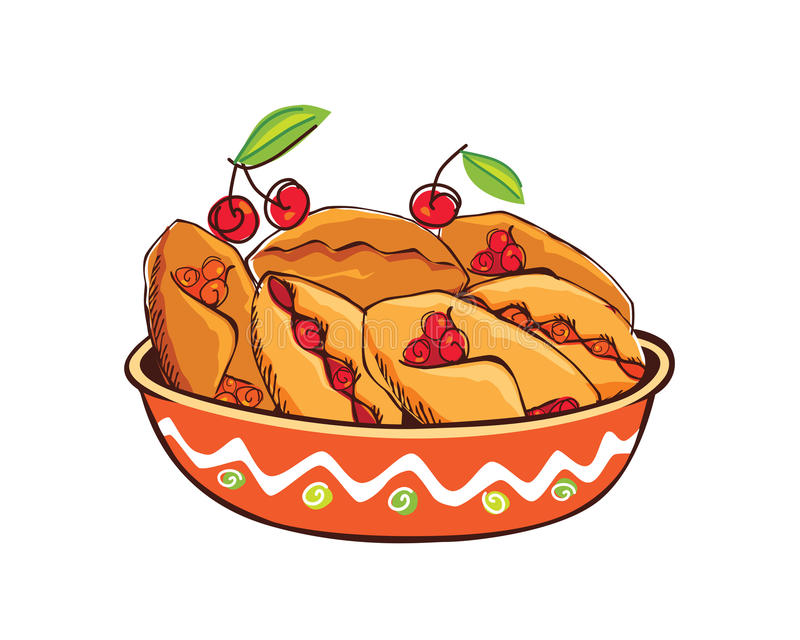 Пять пирожков лежало в миске. 
 Два пирожка взяла Лариска, 
 Еще один стащила киска. 
 А сколько же осталось в миске?
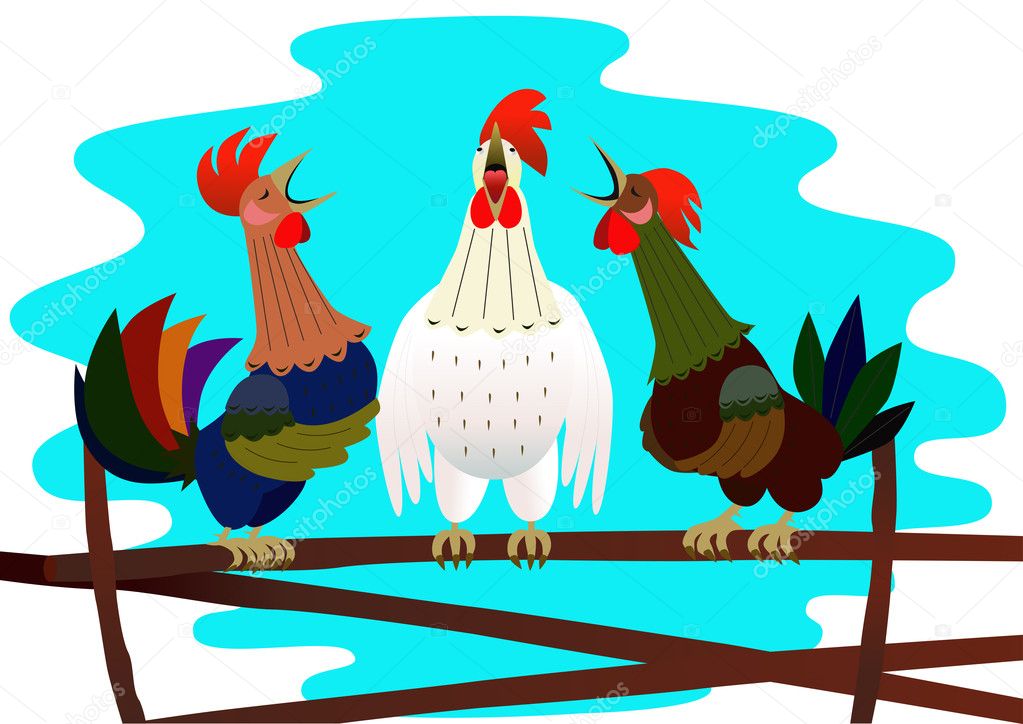 Три цыпленка стоят 
 На скорлупки глядят.
 Два яичка в гнезде 
 У наседки лежат.
 Сосчитай поверней,
 Отвечай поскорей: 
 Сколько будет цыплят 
 У наседки моей?
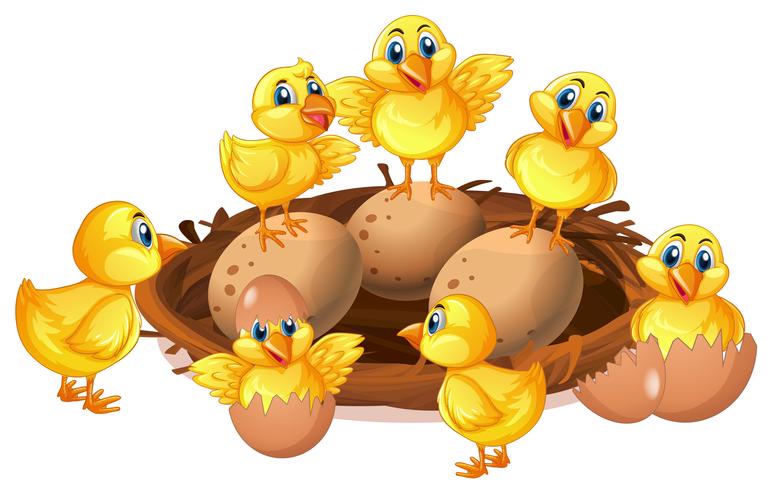 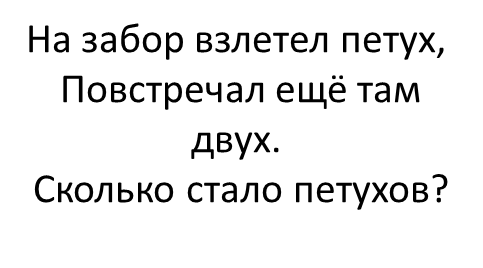 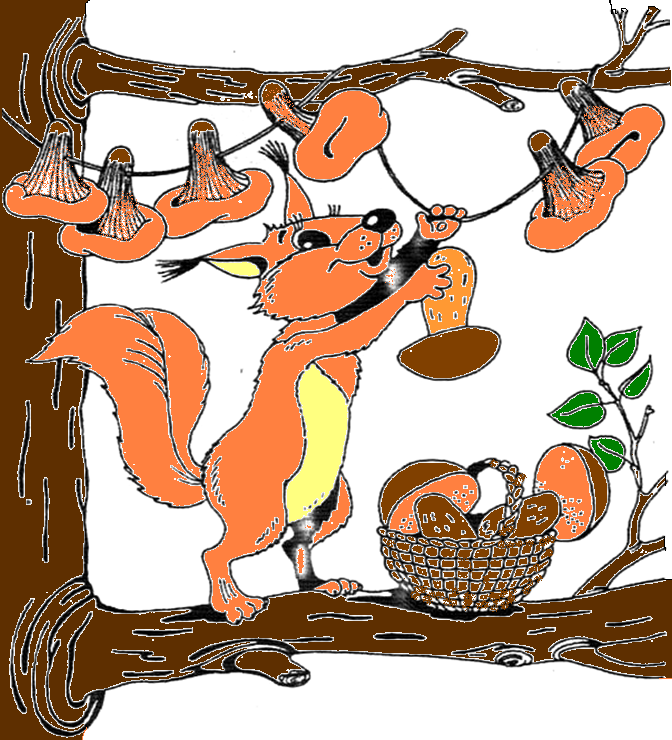 Белка на елке грибочки сушила,
 Песенку пела и говорила: 
 «Мне зимой не знать хлопот, 
 Потому что есть грибок: 
 Белый, рыжик,
 два масленка, 
 Три веселеньких опенка. 
 Подосиновик велик, 
 Этим он и знаменит.
 А лисичек ровно шесть. 
 Ты попробуй все их счесть!»
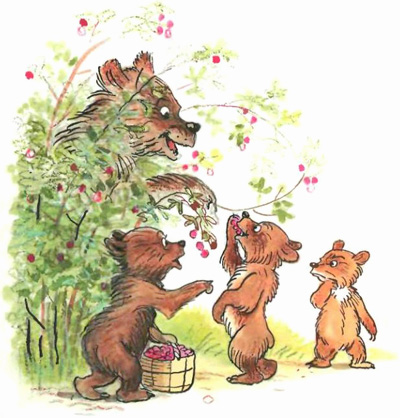 Шесть веселых медвежат
 За малиной в лес спешат
 Но один из них устал,
 А теперь ответ найди:
 Сколько мишек впереди?
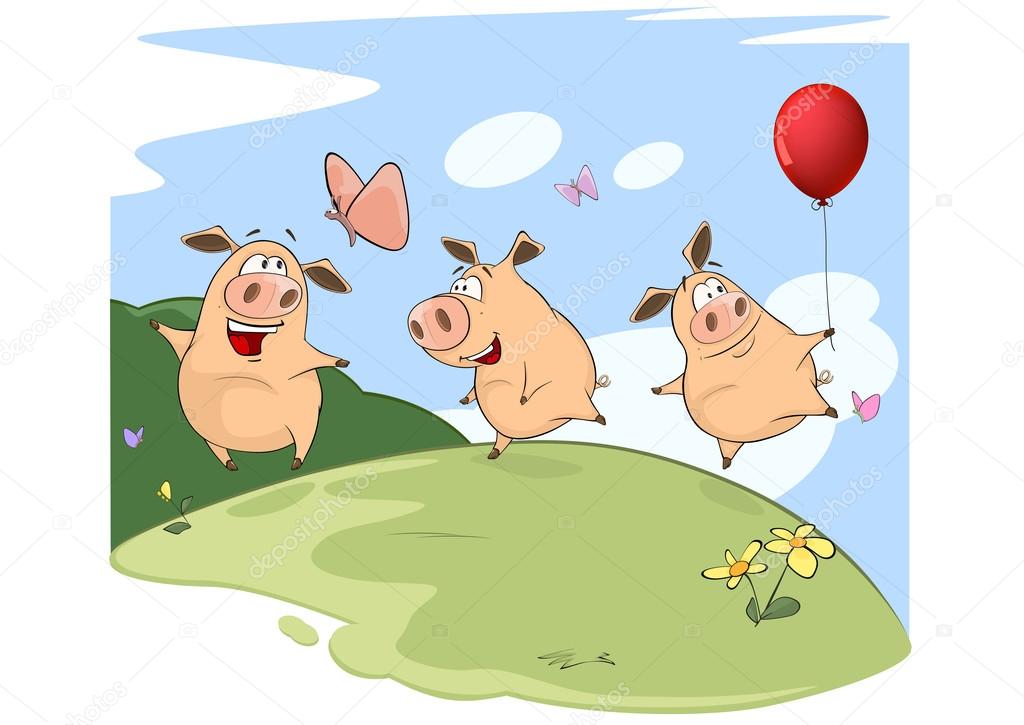 По тропинке вдоль кустов
 Шло одиннадцать хвостов.
 Сосчитать я также смог,
 Что шагало тридцать ног.
 Это вместе шли куда-то
 Петухи и поросята.
 А теперь вопрос таков:
 Сколько было петухов?
 И узнать я был бы рад
 Сколько было поросят?
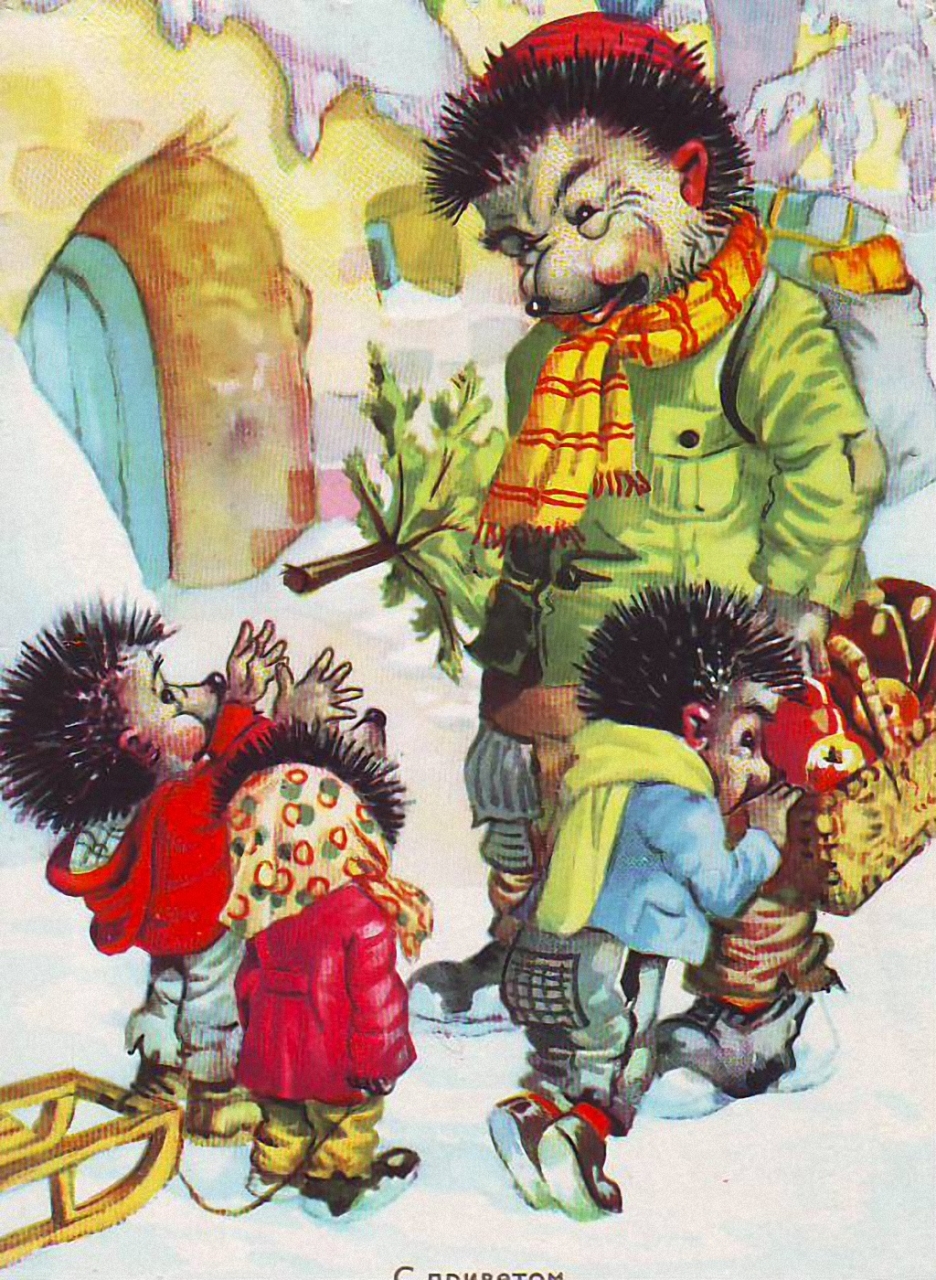 На базаре добрый ёжик 
 Накупил семье сапожек. 
 Сапожки по ножке - себе, 
 Поменьше немного - жене. 
 С пряжками - сыну, 
 С застёжками - дочке. 
 И всё уложил в мешочке. 
 Сколько в семье у ёжика ножек? 
И сколько купили сапожек?
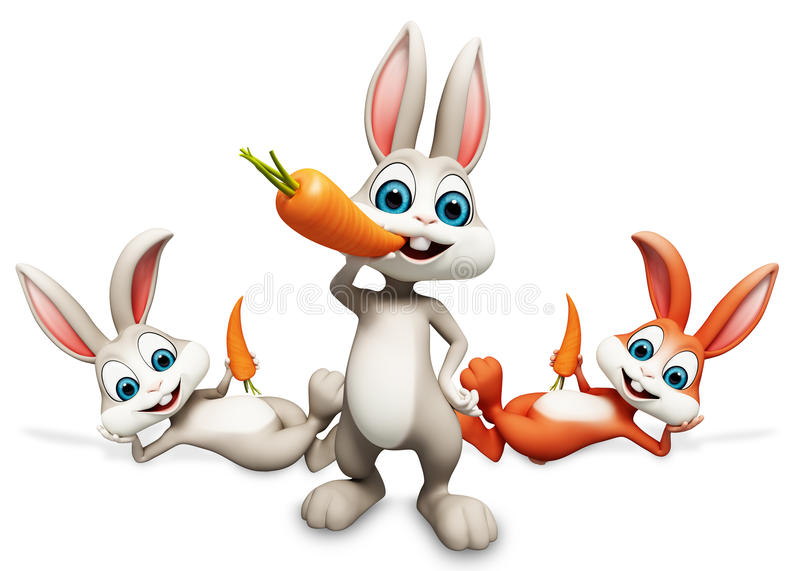 Раз к зайчонку на обед
 Прискакал дружок-сосед.
 На пенёк зайчата сели
 И по пять морковок съели.
 Кто считать, ребята, ловок?
 Сколько съедено морковок?
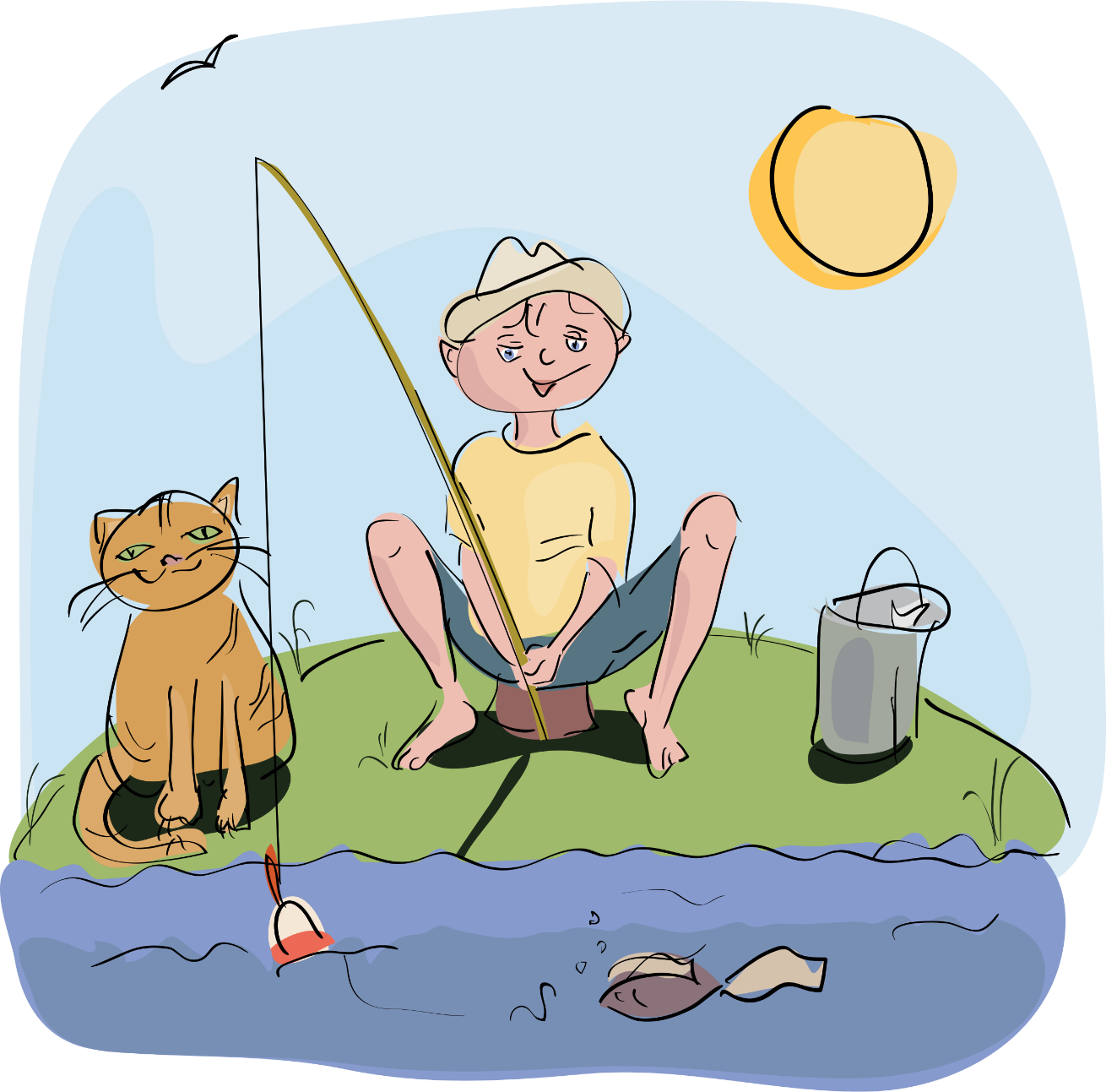 Повезло опять Егорке,У реки сидит не зря.Два карасика в ведеркеИ четыре пескаря.Но смотрите - у ведерка,Появился хитрый кот...Сколько рыб домой ЕгоркаНа уху нам принесет?
Я беру карандаши.
Ты считай, но не спеши.
Вот смотри, не будь разиней:
Красный, черный,
Желтый, синий.
Отвечай - в руке моей
Сколько всех карандашей?
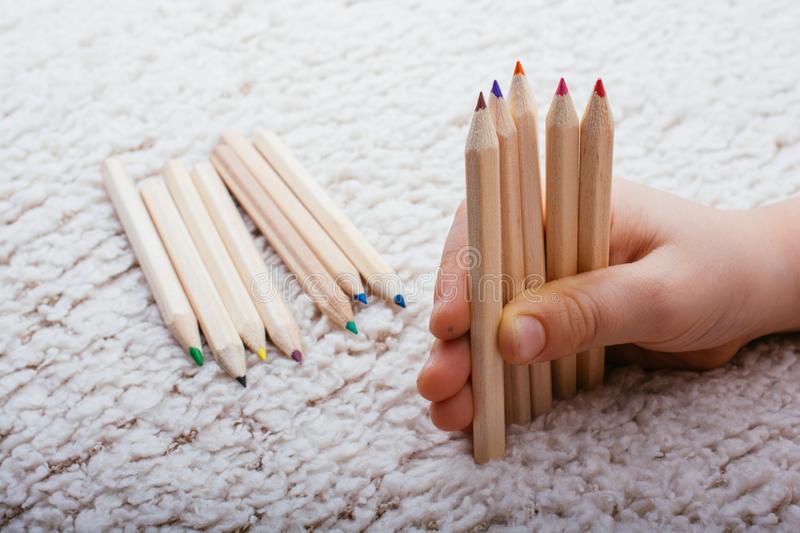 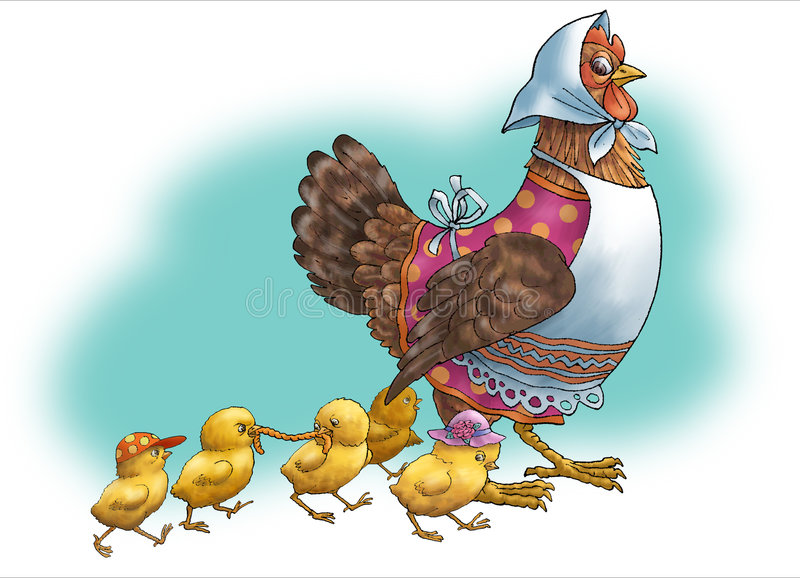 Вышла курочка гулять.
 Забрала своих цыплят.
 Семь бежали впереди,
 Три осталось позади.
 Беспокоится их мать
 И не может сосчитать,
 Сколько было всех цыплят?
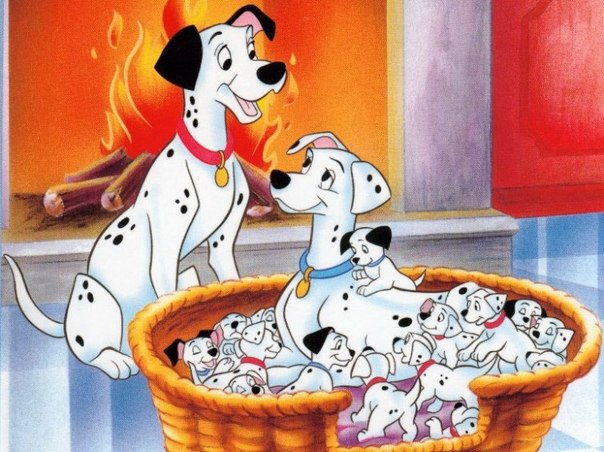 Мышки в норке не шумели.
 В лапки к кошке не хотели.
 Три тихонько грызли корку,
 Шесть затеяли уборку.
 Сколько мышек? Сосчитай!
 И ответ скорее дай!
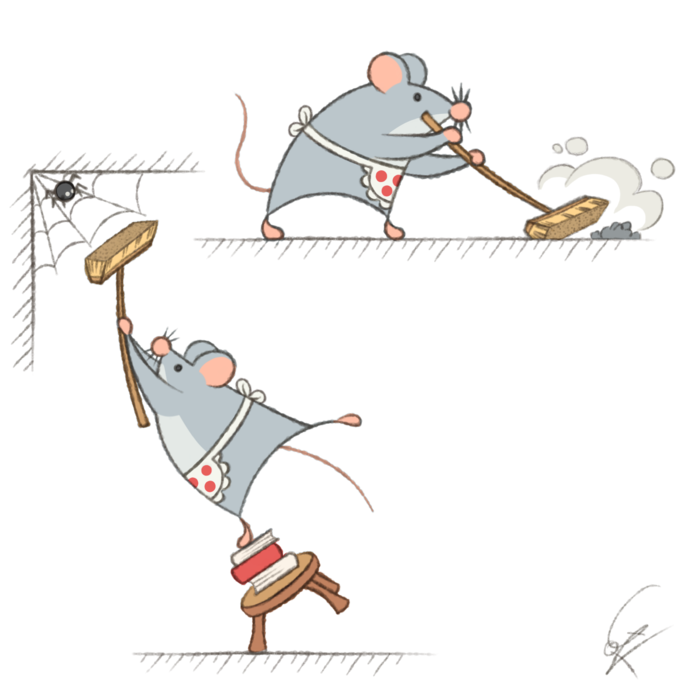 У собаки пять щенков:
 Трое белые с боков
 И, как мама, чернолапы.
 Остальные, видно, в папу –
 Он весь рыжий. 
Кто готов
 Рыжих сосчитать щенков?
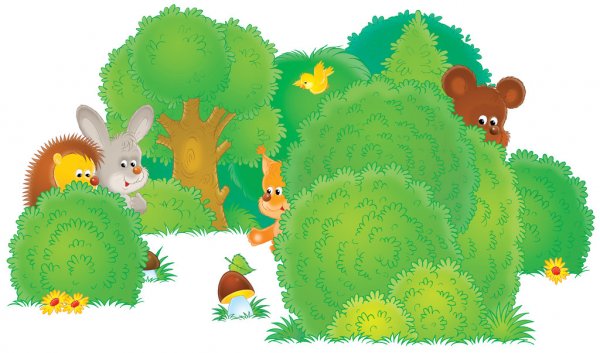 Подогрела чайка чайник,Пригласила девять чаек,«Приходите все на чай!»Сколько чаек, отвечай!
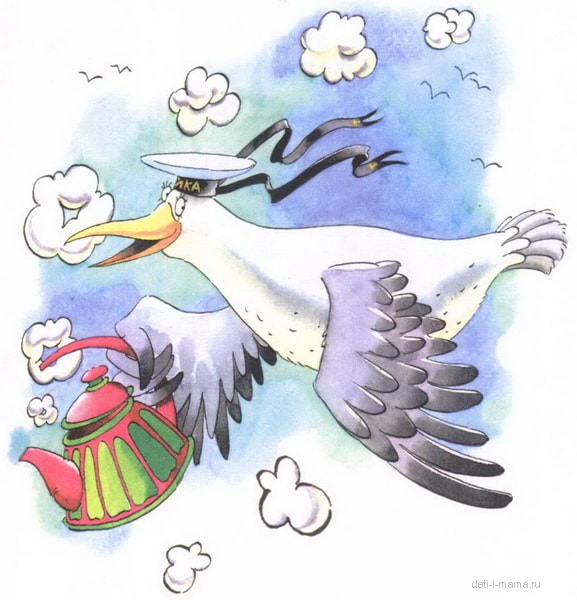 Двое бурых медвежат
 Под кустом нашли ежат.
 Их там много – 
целых шесть,
 А колючек и не счесть.
 Больше нету никого.
 Сколько здесь зверят всего?
Мы с мамой в зоопарке были, 
 Зверей с руки весь день кормили. 
 Верблюда, зебру, кенгуру 
 И длиннохвостую лису. 
 Большого серого слона 
 Увидеть я едва смогла. 
 Скажите мне скорей, друзья, 
 Каких зверей видала я? 
 А если их вы счесть смогли, 
 Вы просто чудо! Молодцы!
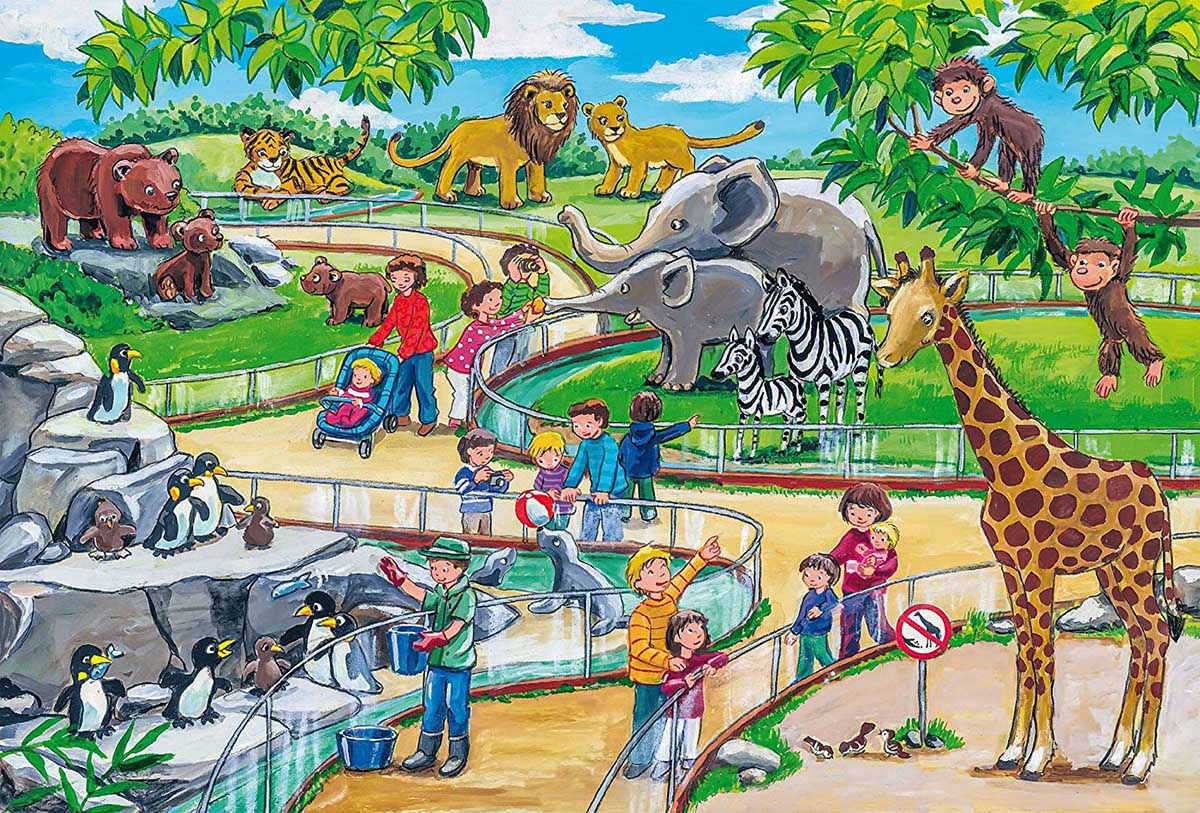 БЛАГОДАРЮ ЗА ВНИМАНИЕ!
ВЫ-МОЛОДЦЫ!!!
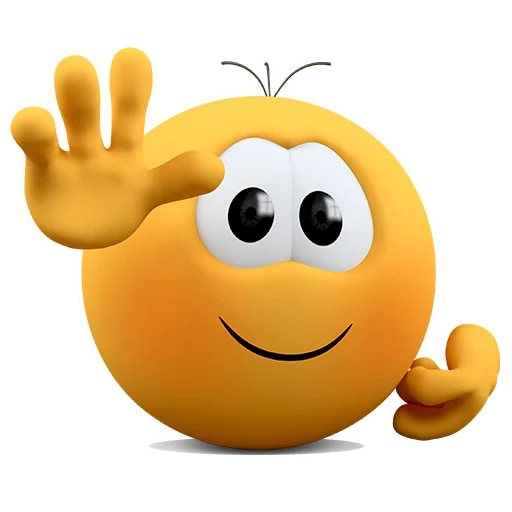